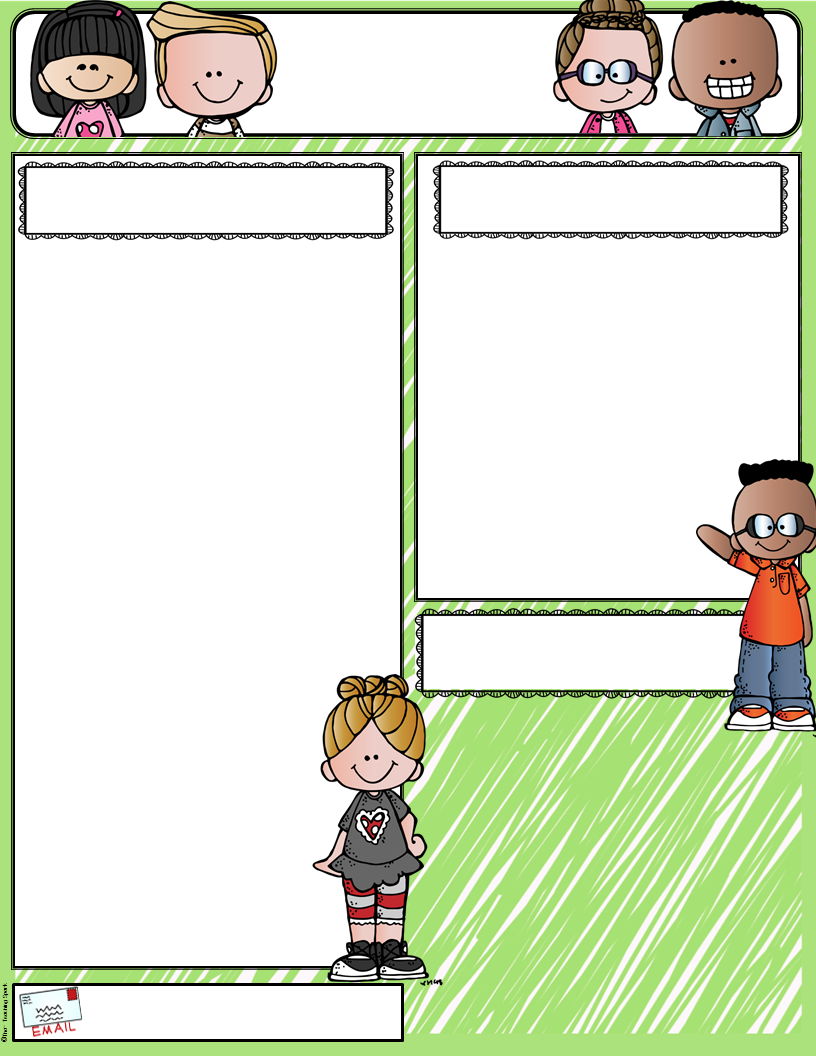 Dr. Alvarado’s ELAR Newsletter
Jan. 28- Feb. 1, 2019
Special Announcements
This Week’s Skills
*BLOOMZ will be the new teacher-parent tool to communicate. Access code was sent home. Let me know if you need it.   

*Friday, Jan. 18th dismissal at 2:45 pm. 

*Ask your child about what we are doing/learning in the computer lab. 
We are using several types of 
websites to practice our learning.
Reading: We will be making connections with text as we read. Read each night for 10 minutes and write on the January reading log. It will be due on Friday. 
 
Writing: We will begin learning how to use dialogue, interjections, and onomatopoeia in our writing. 

Phonics: We will be learning about more digraphs and reviewing dipthongs. Students will have homework to practice the skills we are learning.  

Handwriting: We will continue to practice our handwriting skills 
with a focus on letter size.
.
Classroom Needs
*We are in need of erasers. If you can send the big pink erasers, we will share them in class with each other. 

If you have any clipboards, we will gladly use them in class. We need about10 more.
talvarado@grafordisd.net